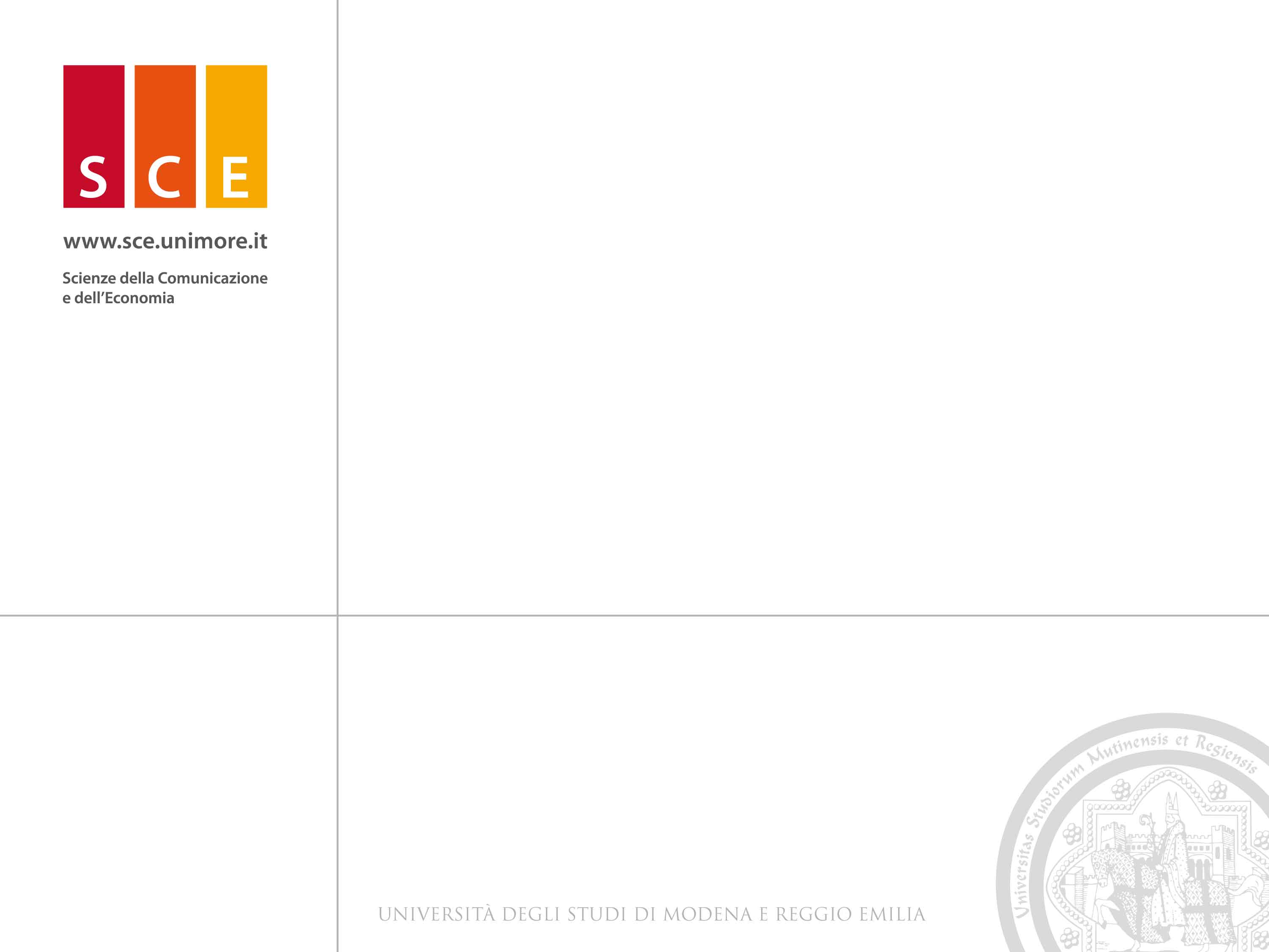 Social Challenges and the Role of Universities mariani.michele@unimore.it
Barcellona, 30/02/2009 - h. 9.15 - 9.45
'Policy briefing' Session
Introduction
Compared to the 20th century, modern universities 'for all' are stimulated to be more aware of their role in a European dimension, not only with respect to the transparency and comparability of their programmes, but also with respect to their overall societal impact, thus the question is:

Which consequences do the Bologna process (and the more general growth of graduates) bring in terms of social challenges (in a knowledge economy)? (Quite a long question, tipical for Nesor …)

'old' social risks (e.g. gender inequalities)

'new' social risks (more related to the 'knowledge economy')
Barcellona, 30/02/2009 - h. 9.15 - 9.45
'Policy briefing' Session
'Old' social risks
Nesor research has found that well known (old) social risks have been generally mitigated by Bologna and its sponsored enlarged access to HE.

However:

higher education is reported (Spanish case study) to be still characterised by the uneven participation of the social classes: only a minority of the students is coming from the lower and lower middle class;

the participation of ethnic minorities to HE, as compared to nationals, should be carefully monitored (The Netherlands)
Barcellona, 30/02/2009 - h. 9.15 - 9.45
'Policy briefing' Session
'New' social risks
In a knowledge-based economy, the new social risks are less about the inequality of chances and outcomes for specific groups, but (to some extent paradoxically) to the lower advantages deriving from having a degree, i.e.:

Higher probabilities to get precarious working contracts with lower wages

Higher probabilities to get a job that does not match your hard-sweated graduation
Barcellona, 30/02/2009 - h. 9.15 - 9.45
'Policy briefing' Session
'New' social risks
In this context, especially the effectiveness (in terms of employability) of the first cycle degree is raising many critics

The 3+2 system has been reported in some countries as having not yet been fully deployed/received by local employers, with the shorter (first level degree) permanence in the HE system being perceived as an insufficient qualification

As a consequence, e.g. in Italy, there's a much higher than expected share (64%) of first-level graduates who decide to continue their studies, with a consistent share (over 30%) motivating their choice on the feeling that their certificate is insufficient to get a job.
Barcellona, 30/02/2009 - h. 9.15 - 9.45
'Policy briefing' Session
'New' social risks
On the second issue, in some Nesor Countries, the massification of higher education has had some uninteded (unexpected?) consequences:

surplus of highly qualified workforce who work below their qualifications, accepting worse conditions of employment (and lower pay), with consequent new areas of inequalities caused by unemployment of people with higher education (10% of new employees are recruited among secondary schools & higher education graduates, whereas 90% of new employees are recruited among vocational and technical schools graduates)

brain drain danger
Barcellona, 30/02/2009 - h. 9.15 - 9.45
'Policy briefing' Session
Possible directions: flexibility
In a knowledge-based economy, as we see it now, the key factors which can help individual to mitigate the erosion of the value of a degree are flexibility and continuous adaptation. Thus:
HEIs are in need to offer 'open' educational paths content which prepares graduates towards flexibility and autonomy.

Some, carefully defined, 'peripheral' courses should be offered too (e.g. project mgmnt, entrepreneurship) - if badminton has been recognized by the Olympic committee in 1992 …

Though research performance continues to be the main reference point for accountability of HE staff, more relevance should be attributed to teaching (separate paths).
Barcellona, 30/02/2009 - h. 9.15 - 9.45
'Policy briefing' Session
Possible directions: LLL
High human capital can still mean unemployment if graduates are not prepared to undergo constant re-training, learning and updating, through continuous self- and HE-provided life long learning

“The learning economy concept signals that the most important change is not the more intensive use of knowledge in the economy but rather that knowledge becomes obsolete more rapidly than before [...] half of the skills a computer engineer has obtained during his training will have become obsolete one year after the exam has been passed, while the ‘halving period’ for all educated wage earners is estimated to be eight years” (Lundvall and Nielsen, 2003)
Barcellona, 30/02/2009 - h. 9.15 - 9.45
'Policy briefing' Session
Possible directions: LLL
However, LLL provision and implementation by the investigated HEIs is unsatisfactory stands out as a particularly negative evidence. 

As it emerges from Nesor research evidences, LLL appears as a new and not always clearly defined task of higher education

LLL policies and training programmes of the universities looks very heterogeneous, and, at the national level, there is a lack of data to evaluate their diffusion and effectiveness.
Barcellona, 30/02/2009 - h. 9.15 - 9.45
'Policy briefing' Session
Possible directions: LLL
In some Nesor countries, the access to LLL seems restricted to the 'strong' portion of the population, with the progressive marginalization of the weak segments (young workers, temporary employed; low qualified; over 45; etc.).
In Italy, the typical individual who attend continuous training and educational courses is a male between 26 and 40 years old, with a job and a diploma.
The attendance to LLL initiatives is strongly correlated to workers' educational level, and to workers' position in the organizational hierarchy, with the higher positioned (managers) showing the highest attendance (54,7%) and distancing shop-floor workers of a striking 38 percent.
In practice, this means that training and education work just for those who already have had some, enforcing the social exclusion loop.
Barcellona, 30/02/2009 - h. 9.15 - 9.45
'Policy briefing' Session
Possible directions: LLL
It is therefore suggested that HEIs should definitely take a role in LLL initiatives in the direction of an 'open-to-all' adult-centred modularized education targeted to provide a wealth of easy-to-access, high level courses. 

New type of students (adult, practitioner, lifelong learner) also require new teaching methods

E-learning and B-learning initiatives, which are less constrained in time and space, should be further enforced, as a viable way to extend HE-provided LLL.
Barcellona, 30/02/2009 - h. 9.15 - 9.45
'Policy briefing' Session
Possible directions: LLL
More attention should be put on LLL 'accompanying measures', such as wider communication and information; analysis of competency lacks and educational career planning; improved coordination among public and private bodies; monitoring and assessment of experimental initiatives; adequate funding.

Employers should have been given a role too. For example, extra-curricular and/or LLL courses targeted to the acquisition of specific competencies could be defined in partnership and partially funded (great!) by companies.
Barcellona, 30/02/2009 - h. 9.15 - 9.45
'Policy briefing' Session
Thanks
Gràcias
Barcellona, 30/02/2009 - h. 9.15 - 9.45
'Policy briefing' Session